La Unidad de Reparación de Vehículos le recuerda aspectos relevantes a tomar en cuenta al momento de ingresar un vehículo al taller, en donde un funcionario o un particular asumirá la reparación:
La oficina es la encargada de coordinar el ingreso del vehículo a las instalaciones del taller en conjunto con el funcionario o particular que asumirá la reparación a fin de que el tercero tenga conocimiento de la erogación económica que debe realizar. 

La oficina usuaria cuenta con un plazo máximo de 10 días hábiles para el ingreso del vehículo al taller.

En caso de que no logre coordinar el ingreso del vehículo, tiene la responsabilidad de informar a la Coordinadora de la Unidad de Reparación de Vehículos que no se realizó la reparación y que la misma deberá tramitarse con fondos institucionales. 

En el momento en que el vehículo se encuentre reparado, la oficina deberá informar a esta Unidad, con el objetivo de que el técnico valuador realice la inspección de la reparación del vehículo.

Una vez que se cuente con el visto bueno de la reparación satisfactoria, debe coordinar con el funcionario o particular que asumió la reparación a fin de que se realice el pago al taller y el retiro del vehículo.
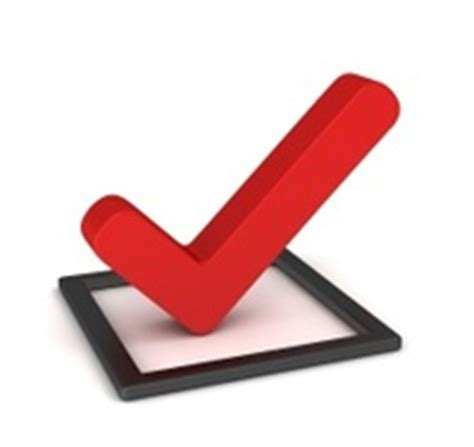 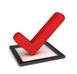 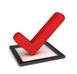 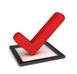 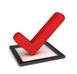 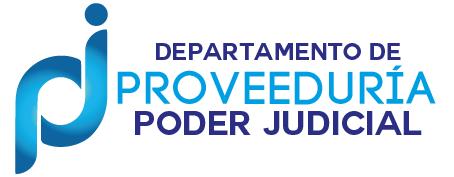